سميره عزام
سيرة حياتها
سميره عزام
أبصرت النور في 13 أيلول سنة 1927 في مدينة عكا بفلسطين وتلقت دراستها الابتدائية في مدرسة الحكومة في عكا ثم في مدرسة الراهبات في حيفا وأتمت دراستها الابتدائية ومارست مهنة التدريس في مدرسة الروم الأرثوذكس من عام 1943 حتى 1945.‏ثم درست على نفسها اللغة الإنكليزية حتى أتقنتها وتابعت دراستها بالمراسلة ورقيت في عملها وأصبحت مديرة المدرسة التي تعمل فيها.‏
وفي عام 1952 عملت بمحطة "الشرق الأدنى" للإذاعة العربية كمذيعة ومحررة واستمرت في هذا العمل حتى عام 1956 وذاعت من إنتاجها الخاص ما يقرب من 300 حديث.‏وفي عام 1957 تزوجت من أديب يوسف الحسن في بيروت قبل عيد الميلاد بيوم واحد وعادت معه إلى بغداد وهناك تعاقدت مع إذاعتي بغداد والكويت حيث شغلت منصب مراقبة للبرامج الأدبية من عام 1957 حتى عام 1959، كما شاركت في تحرير جريدة "الشعب" مع بدر شاكر السياب.‏
حياتها
وفي أعقاب حوادث 1959 أُبعدت مع زوجها إلى لبنان وتعاقدت مع شركة "فرنكلين للترجمة والنشر" وقامت بترجمة طائفة من الأعمال الأدبية عن اللغة الإنكليزية.‏وفي عام 1963 أعلن "أصدقاء الكتاب" في بيروت عن جوائز لأفضل كتاب قصصي فاشتركت سميرة بالمسابقة ونالت جائزة القصة القصيرة على مجموعتها "الساعة والإنسان".‏وعندما افتتح المؤتمر الفلسطيني في 15 أيار عام 1965 وضمّ 2400 فلسطيني في الشتات للبحث في قضية فلسطين والتخطيط للعودة كانت سميرة من العضوات اللواتي حضرن المؤتمر وانتخبن ليمثلن المرأة الفلسطينية فيه‏
بداية حياتها
وعندما وقعت النكبة عام 1948 انتقلت مع عائلتها إلى لبنان لفترة قصيرة ثم سافرت إلى العراق وعملت في مجال التدريس في مدرسة للإناث بمدينة "الحلة" لمدة عامين، عادت بعدها إلى لبنان وباشرت بالكتابة لبعض المجلات (الأديب والآداب وغيرها).‏
من مؤلفاتها
‏1 ـ أشياء صغيرة ـ دار العلم للملايين بيروت 1954‏2 ـ الظل الكبير ـ دار الشرق الجديد ـ بيروت 1956‏3 ـ وقصص أخرى ـ دار الطليعة بيوت 1956‏4 ـ الساعة والإنسان ـ المؤسسة الأهلية للطباعة ـ بيروت 1963‏5 ـ العيد من النافذة الغربية- دار العودة – بيروت 1971‏6-فصل من رواية "سيناء بلا حدود" مجلة الآداب ـ آذار 1964‏7 ـ قصة "الحاج محمد باع حجته" مجلة الآداب ـ حزيران 1966‏ آثارها المترجمة‏1 ـ جناح النساء ـ بيرل باك‏2 ـ ريح الشرق وريح الغرب مؤسسة فرانكلين 1958‏3 ـ كيف نساعد أبناءنا في المدرسة ـ مكتبة المعارف 1961 (ماري ولورنس فرانك)‏4 ـ القصة القصيرة ـ راي وست ـ دار صادر 1961‏5 ـ القصة الأمريكية القصيرة ـ دانفورت روس ـ المكتبة الأهلية 1962‏6 ـ توماس وولف ـ مختارات من فنه القصصي ـ دار مجلة شعر 1962‏7 ـ أمريكي في أوروبا ـ دزوارت ـ المؤسسة الأهلية 1960‏
8 ـ حين فقدنا الرجاء ـ جون شتاينبك ـ دار الطليعة 1962‏9 ـ حكايات الأبطال ـ اليس هزلتين ـ المؤسسة الأهلية 1963‏10 ـ عصر البراءَة ـ أديث وارتون ـ المؤسسة الوطنية 1963‏11 ـ فن التلفزيون كيف نكتب وكيف نخرج ـ وليم كوفمان ـ الدار الشرقية 1964‏12 ـ رائد الثقافة العامة ـ كورنيلوس هيرسبرغ ـ دار الكتاب العربي 1963‏13 ـ كانديدا مسرحية لجورج برناردشو ـ دار العلم للملايين 1955‏14 ـ أعوام الجراد ـ لولا كريس اردمان ترجمة رباح الركابي ـ مراجعة ـ سميرة عزام 1961‏
من اعمال سميره عزام
حاولت سميرة عزام ان تتجلد بعد نكسة حزيران وتظهر لمن تتلمذوا عليها، تفاؤلا وإيمانا بالمستقبل. هذا ما كانت تنطق به الشفاه، اما ما كان يبطنه القلب فقد أدى به الى الانفجار. كانت سميرة عزام في طريقها الى الاردن للاتصال ببعض مجموعات تنظيمها السري هناك فوافتها المنية في الطريق . . . " لم تمت سميرة بداء او مرض وإنما ماتت نتيجة الجرح النازف من خاصرتها ، وماتت لأنها عربية [صميمة]تحمل في قلبها هموم الامة كلها وكان تعبها الشخصي هو حلمها الكبير في ان ترى أمتها منتصرة ، وان ترى الوحدة حقيقة والانسان حراً . . . والليل قد ازاح سدوله عن رؤوسنا وقلوبنا. " "43".
البوم الصور
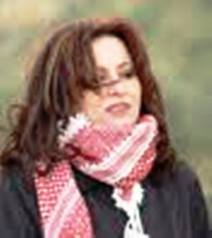 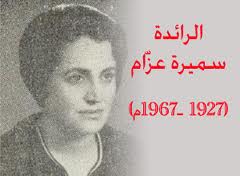